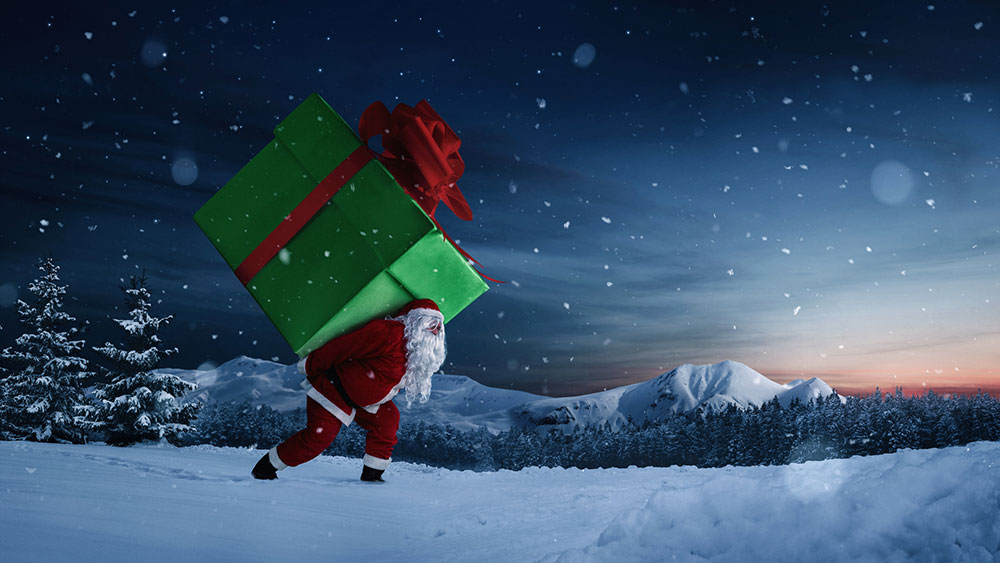 Be Content This Christmas
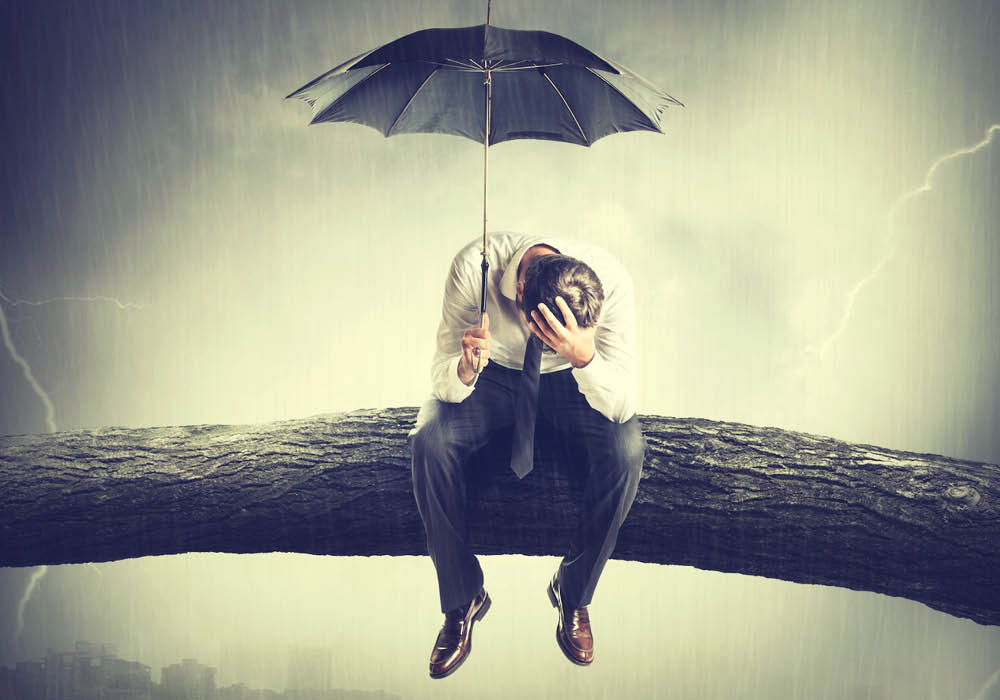 Everyone goes through times of being brought low
Paul- II Corinthians 11:22-28
Joseph- Genesis 37-40
Jesus- Matthew 8:20; His crucifixion
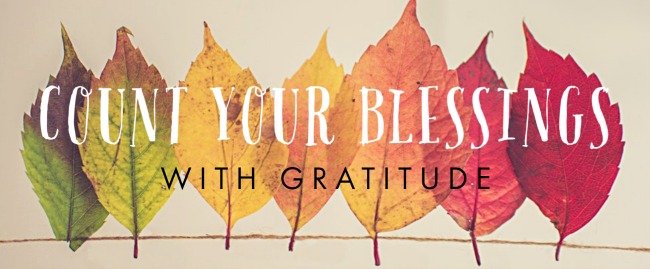 Philippians 4:6- let your requests be made with thanksgiving
Ephesians 1:3-14; I Timothy 6:6-8; II Corinthians 12:7-10
Couple this with point #1 and you get an interesting picture- II Corinthians 8:13-14
Count your blessings, not everyone else’s!
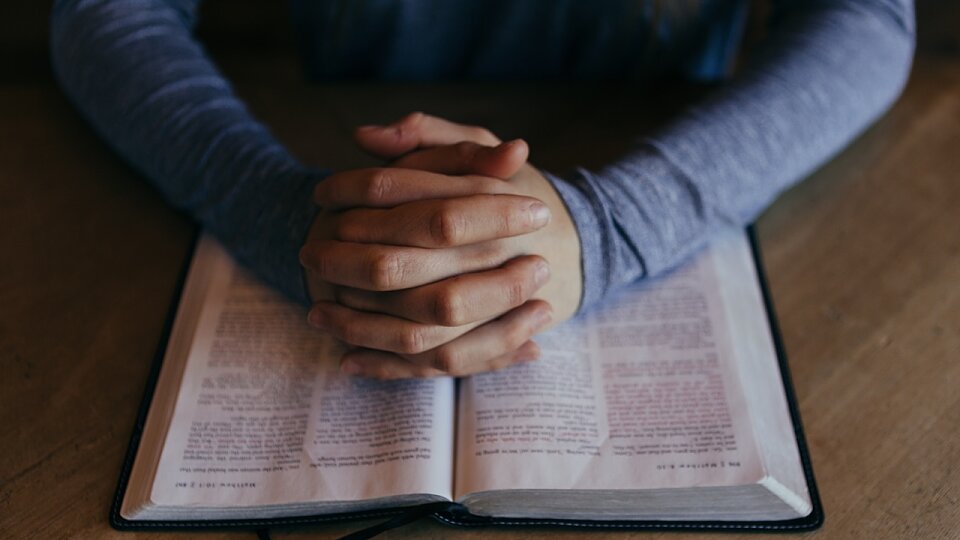 Focus on your relationship with God
We often focus on fickle things that don’t last- Matthew 6:19-21
Put your contentment in your relationship with God- Hebrews 13:5; Psalm 73:25
So, spend time in prayer, and spend time in the Word- Philippians 4:13
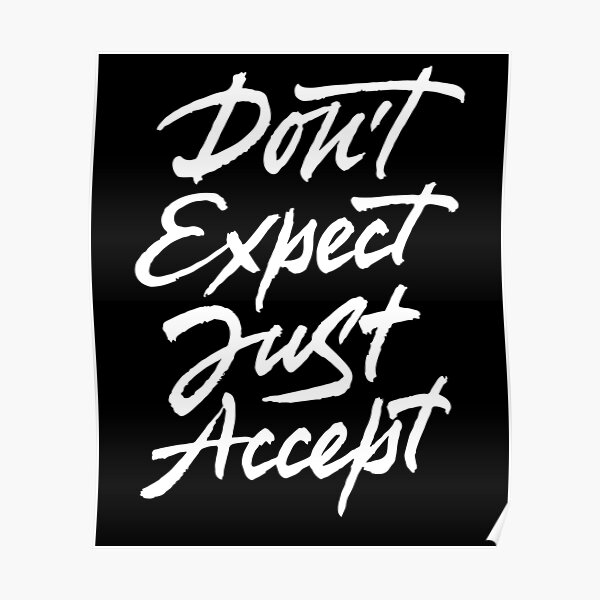 Accept, Don’t Expect
Philippians 4:11-12
We need to learn to accept things the way they are
When Paul was brought low he had a choice
Focus on the expectations 
Or, focus on acceptance
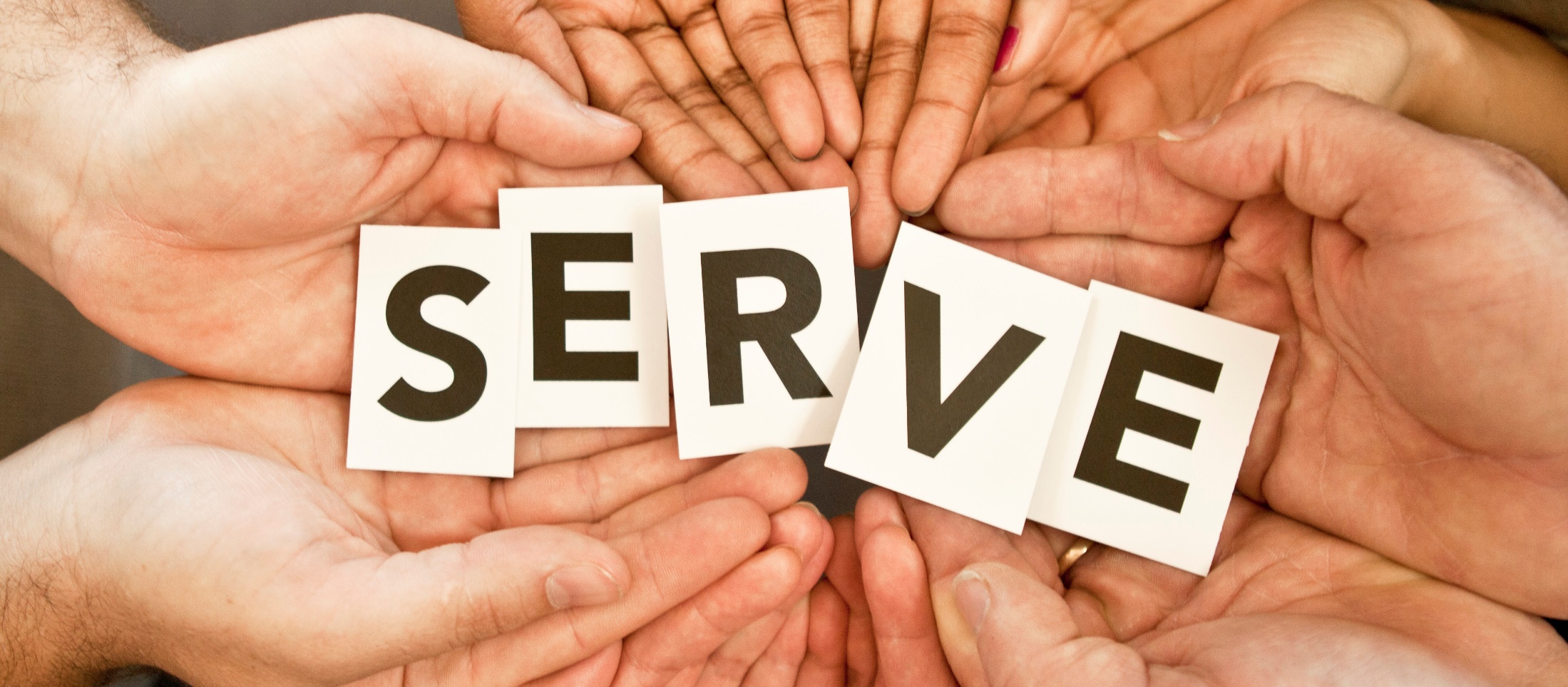 Serve Others
Philippians 4:14-17
First, notice that Paul was thinking more about others than himself, even in his time of need. 
Second, notice that serving Paul produced good fruit for the Philippians. 
If we want to get back to contentment, we need to get outside ourselves.